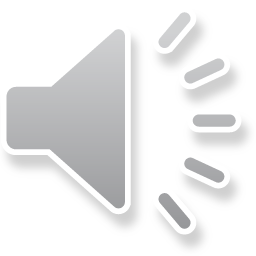 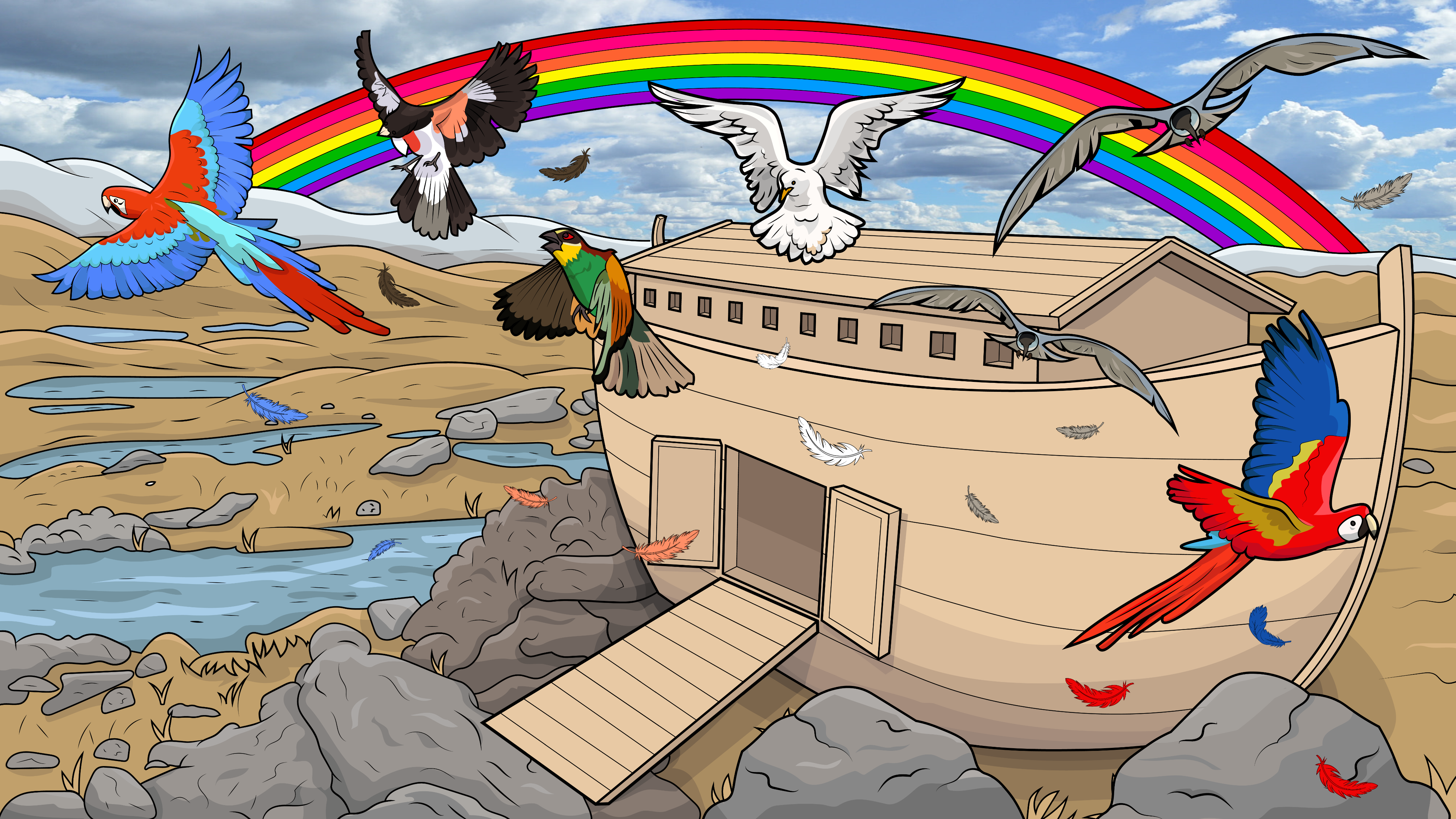 Story 1.11 
Drip, Drop, Stomp, Clomp
Noah’s Ark,  Part 3
Genesis  8
( Blends )
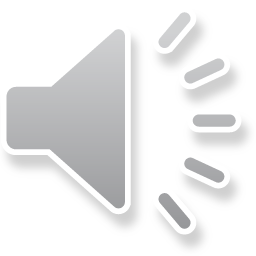 New Words to Read
plip 			plop 			drip drop 			flip 			flop flap 			clip 			clap
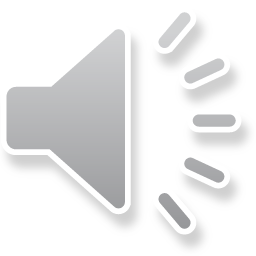 splash			crash			last 
blast			frogs			ponds	
glad 			stop			shrimps
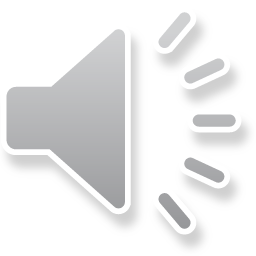 squids			clams			swam
snip			snap 			jump
bump			trump			thump
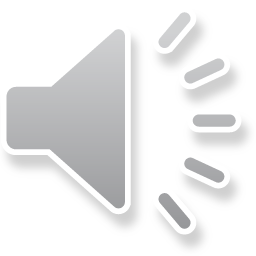 flock			fresh			smells		
romp             stomp		clomp          tromp
grand		 	grass		      plants
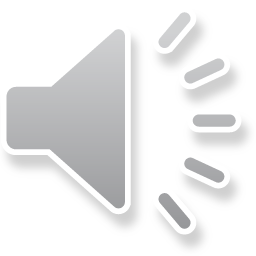 Sight Words
old			came
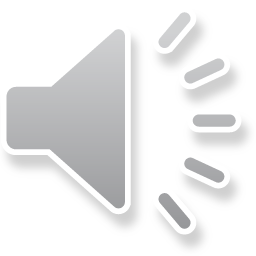 Rule Breakers(Read and Spell)
the			what 
into			they
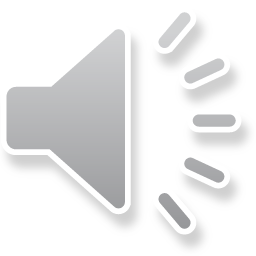 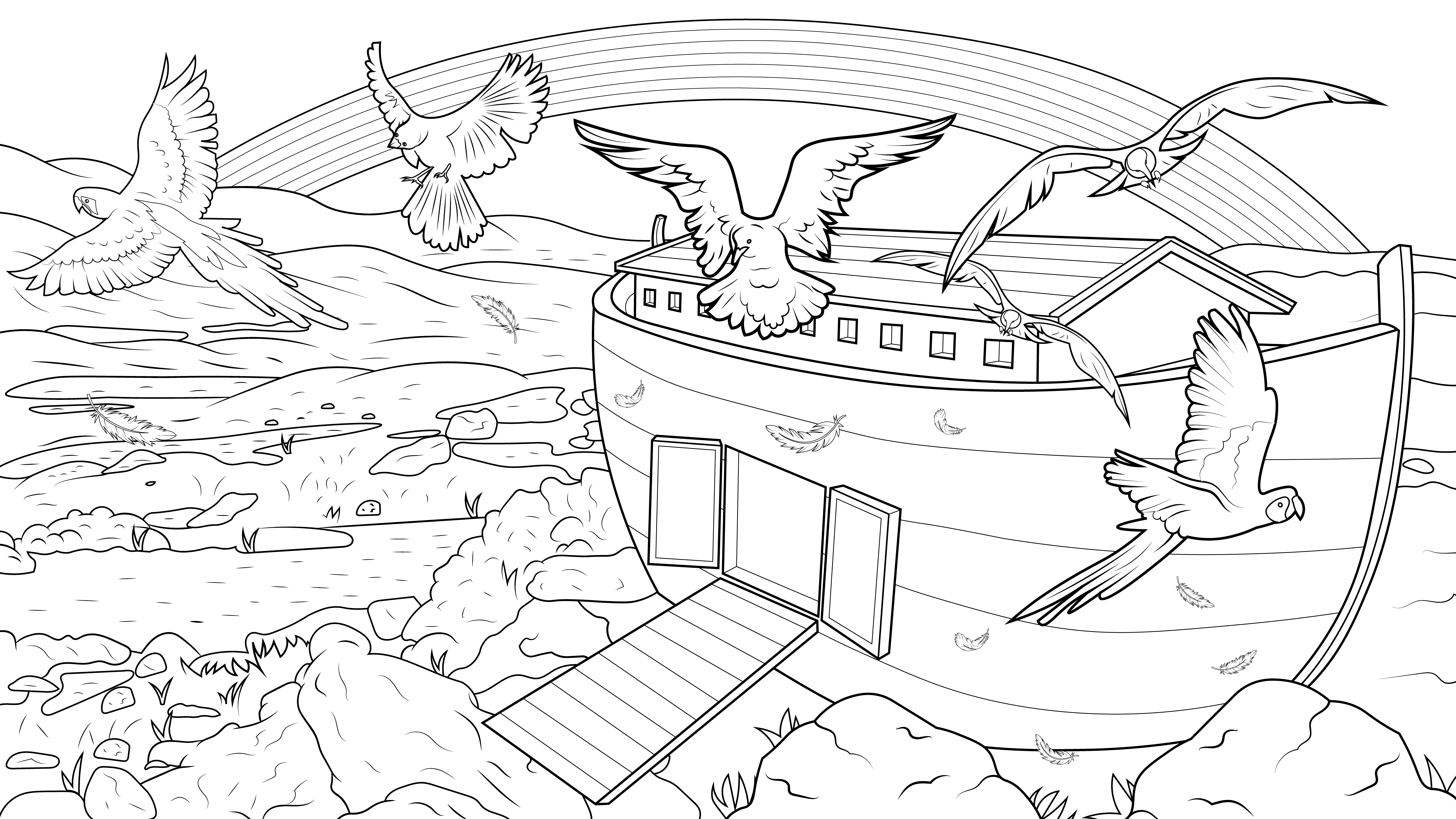 I Read, You Read Bible Story
Story 1.11 
Drip, Drop, Stomp, Clomp
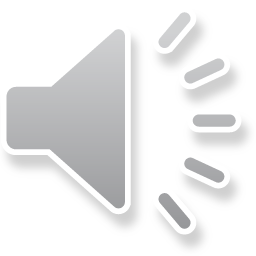 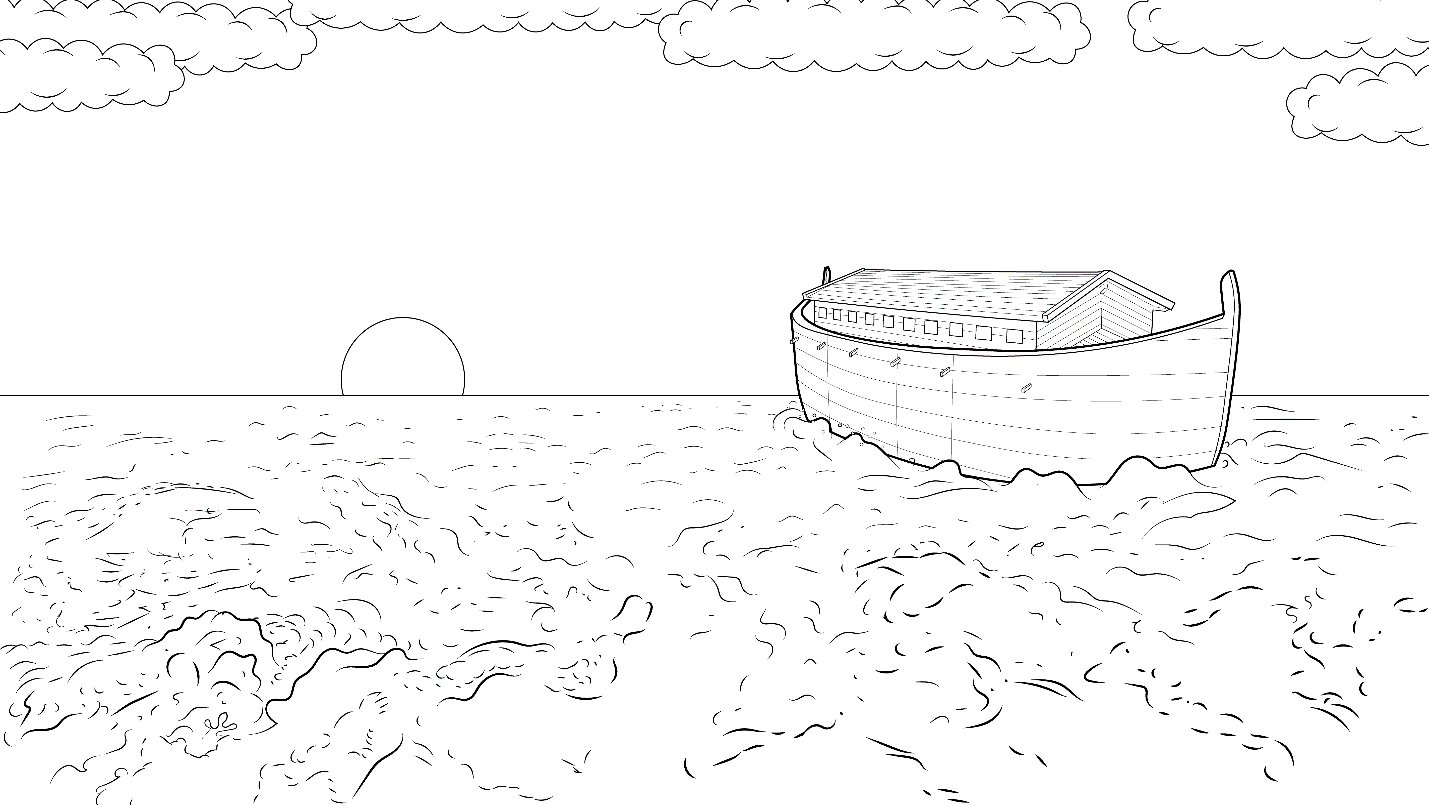 God remembered that ark floating alone upon the waters.
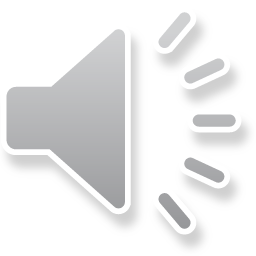 With a plip and a plop and drip and a drop, that big, old ship came to a stop.
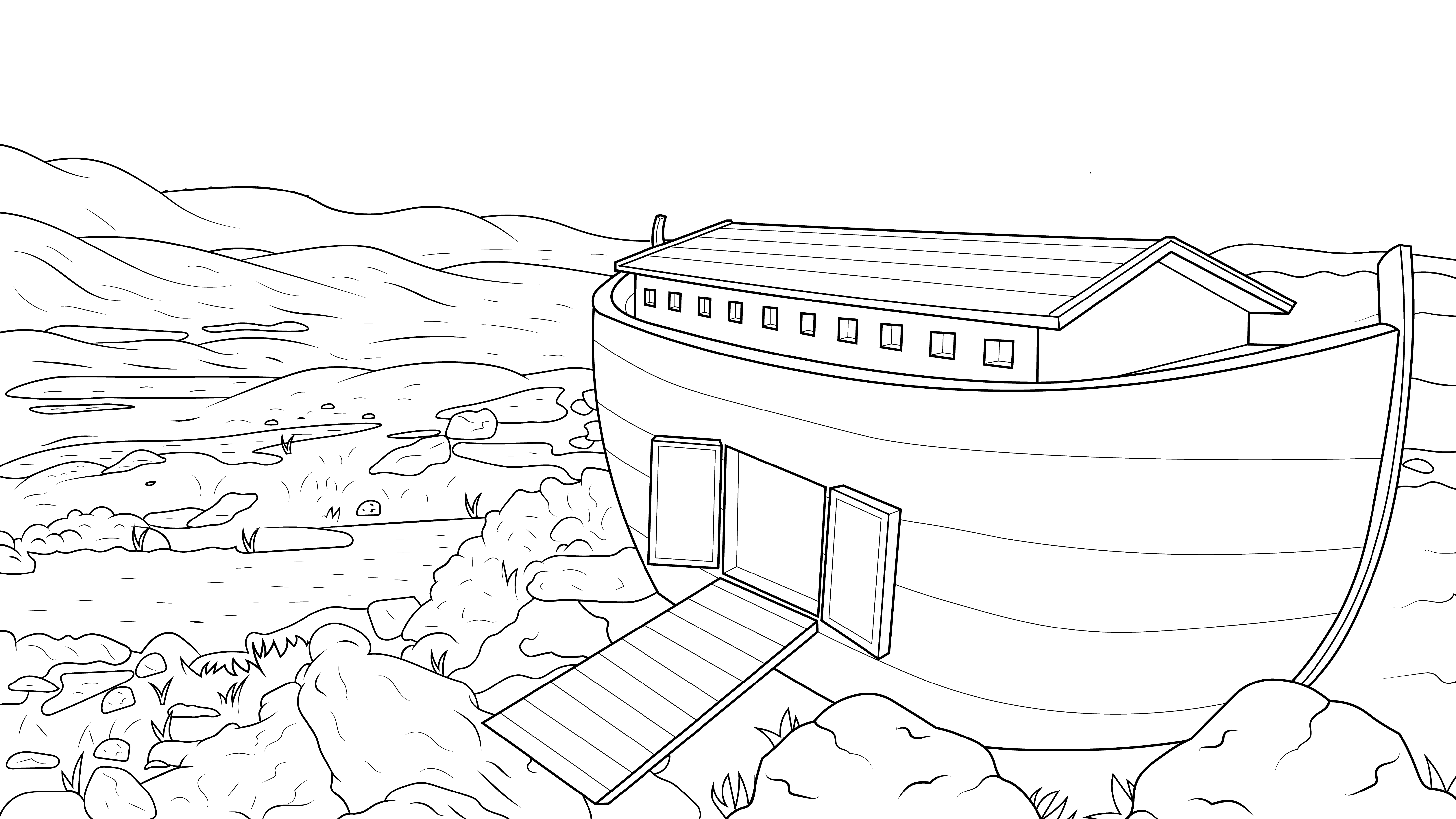 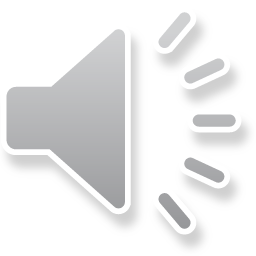 Noah opened the ark door, and God said, “Come out.”
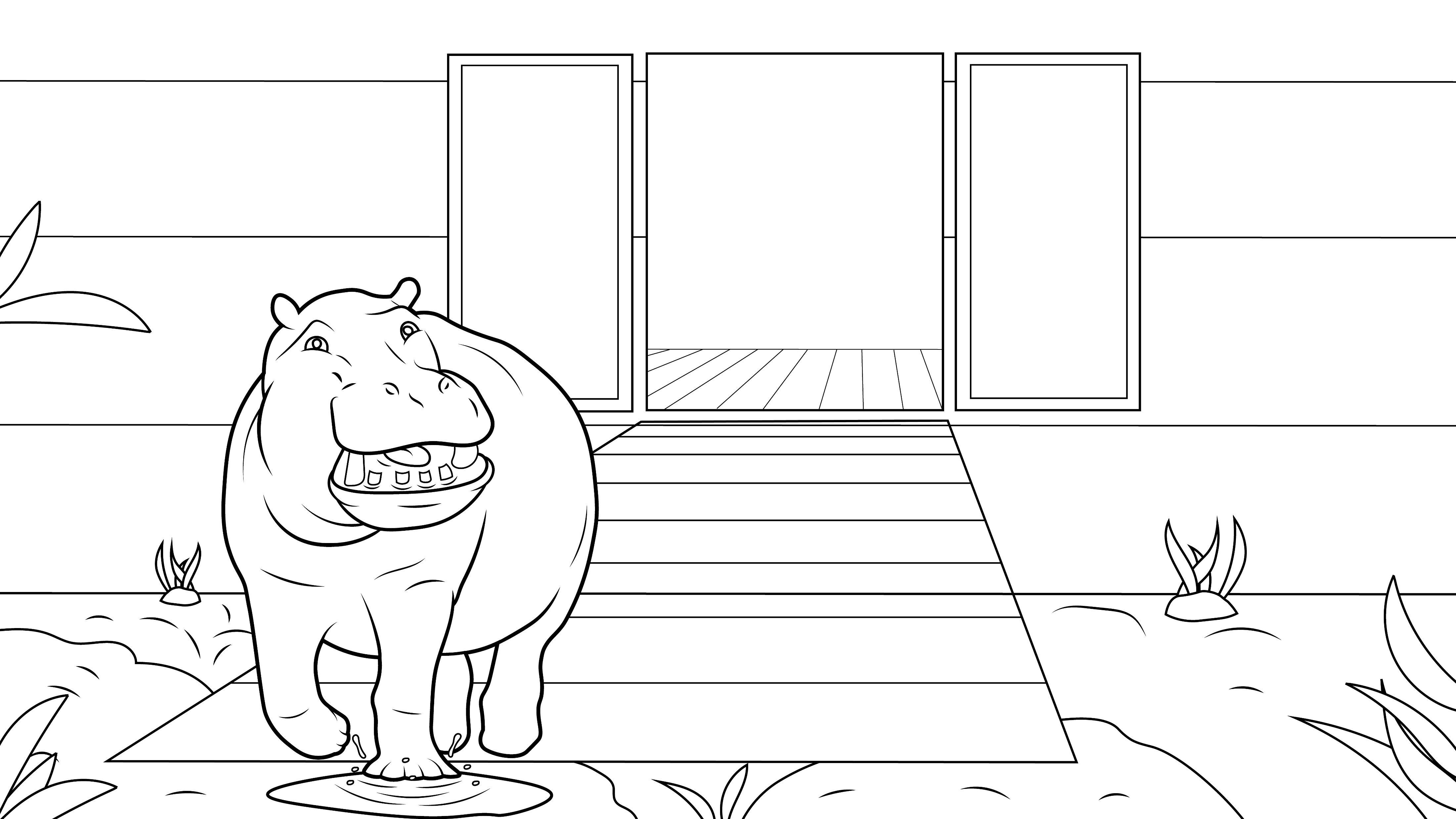 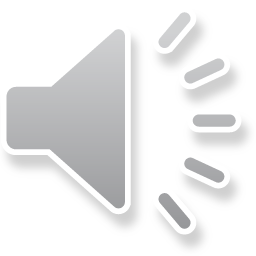 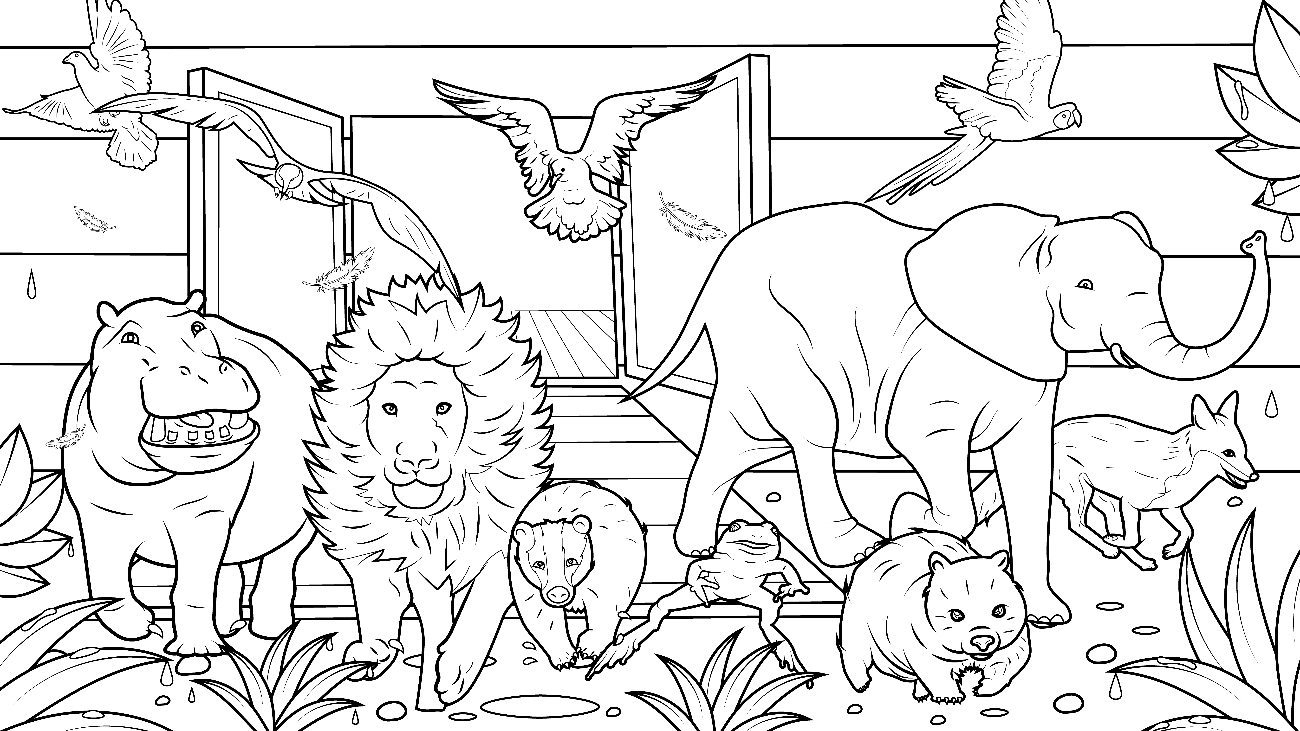 Splash, crash – off at last. 
 What a blast! So glad!
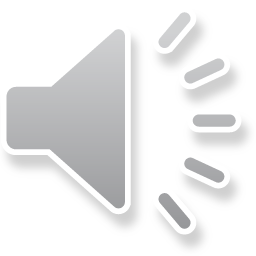 With a flip and a flop, the frogs did hop into the ponds
and swim off.
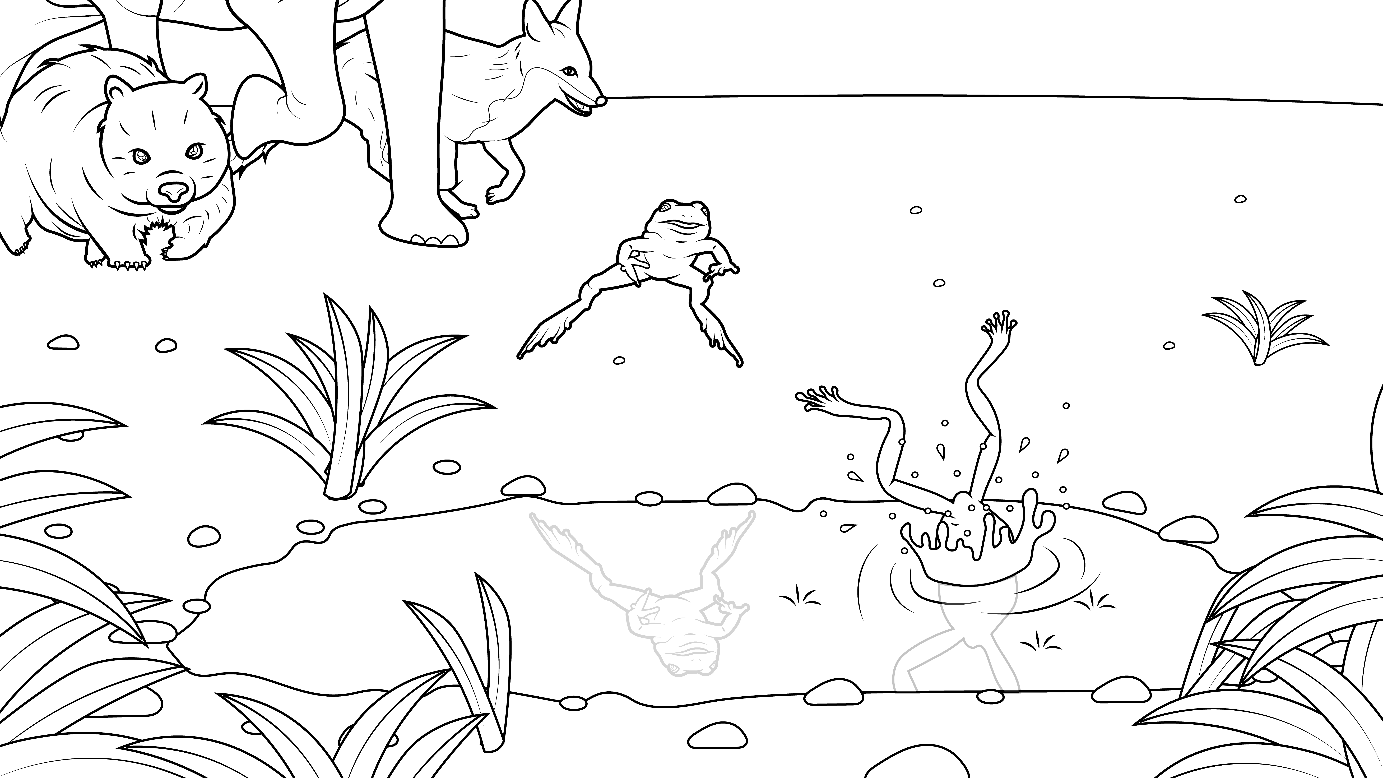 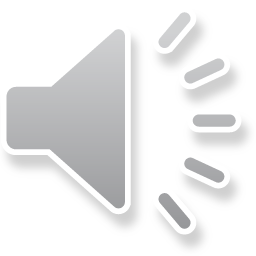 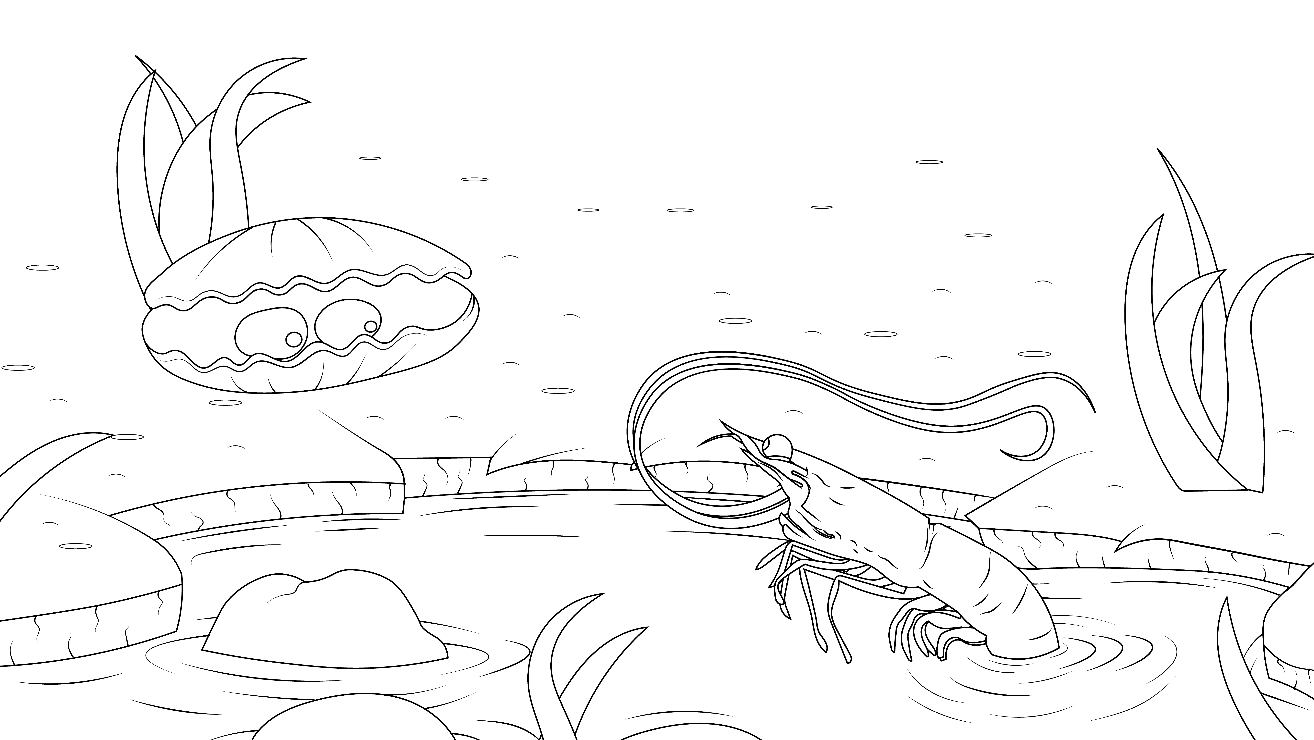 The shrimps, squids, and clams, off they swam.
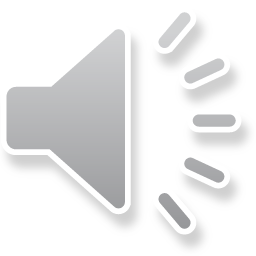 The elephants and baby calves did almost 
jump with a trump and a bump - off they did thump.
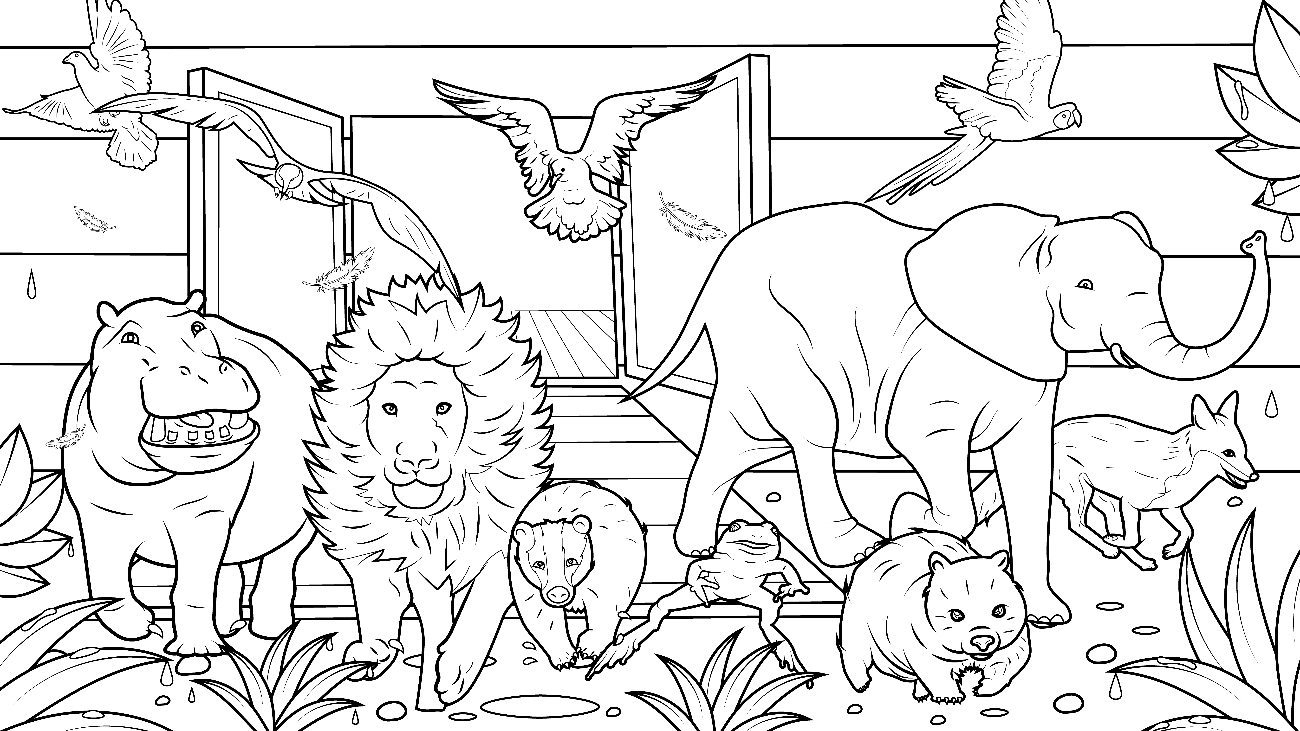 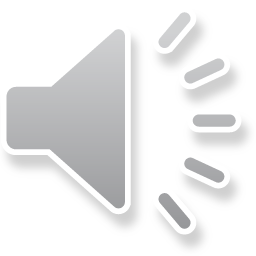 With their wings, flamingos and flying things –
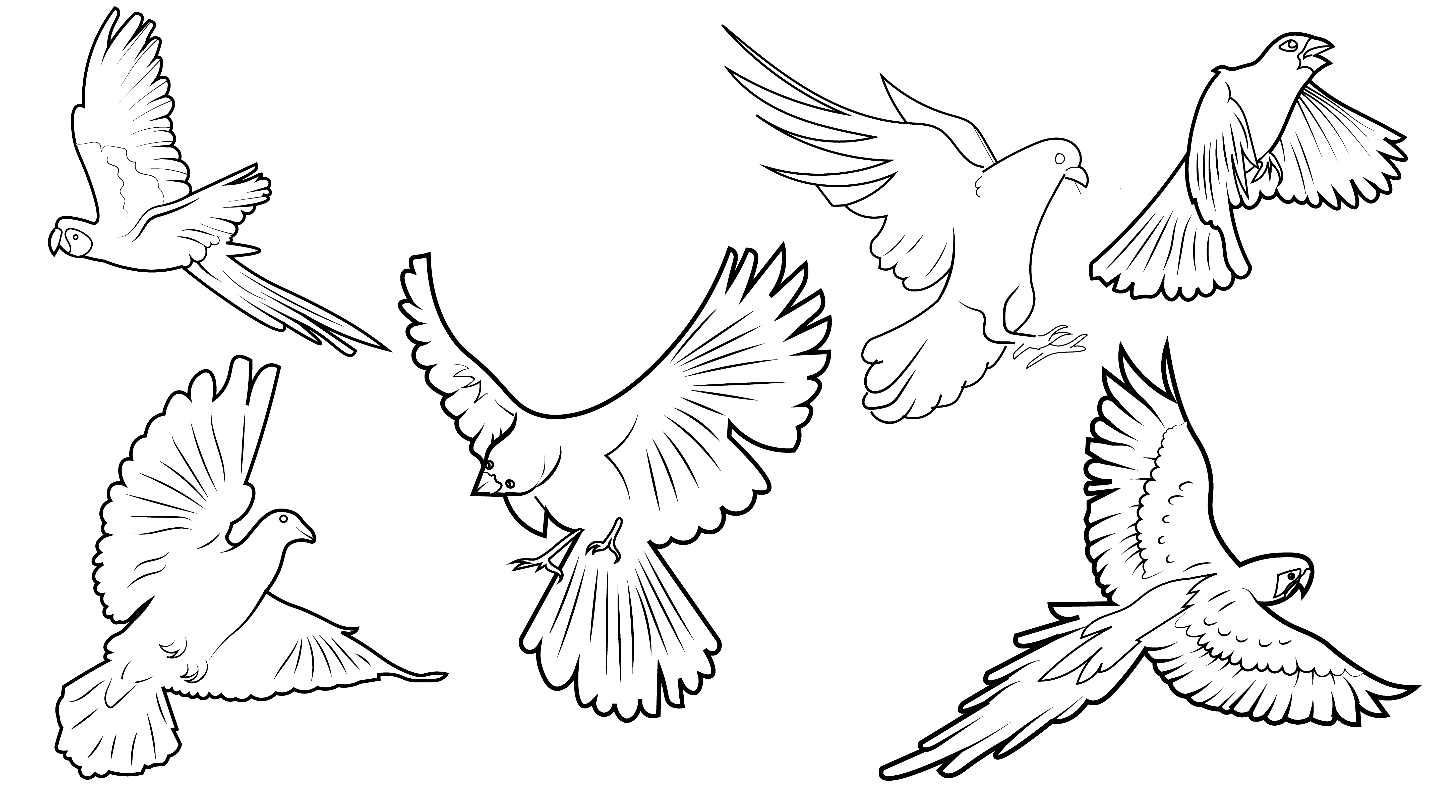 off in a flock with a flip they did flap.
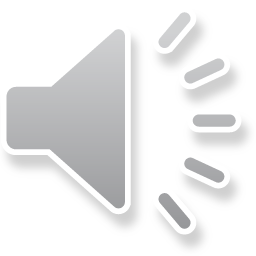 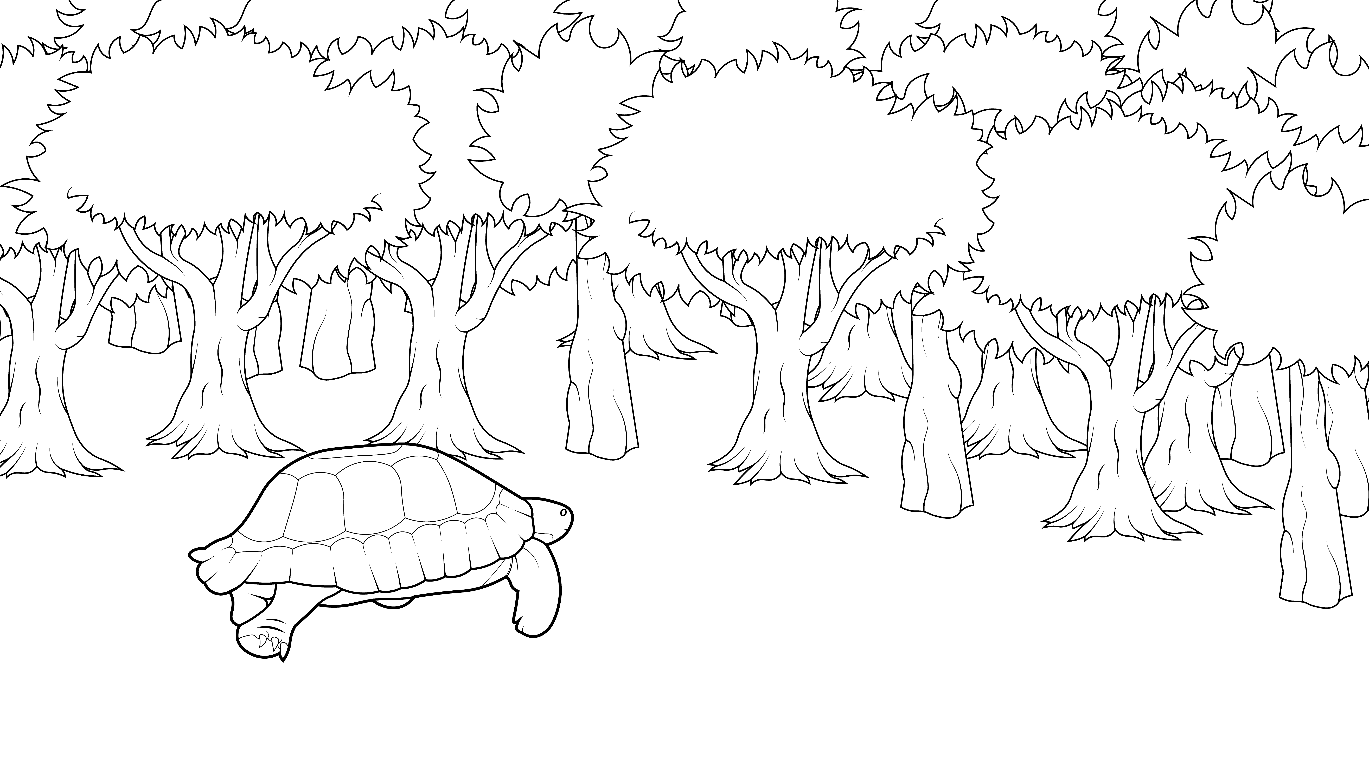 With a snip and a snap and a clip and a clap the turtles crept into the woods.
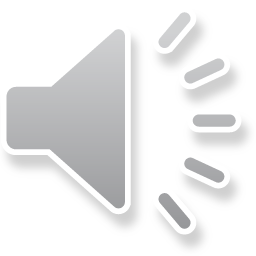 Romp, tromp, stomp, clomp -
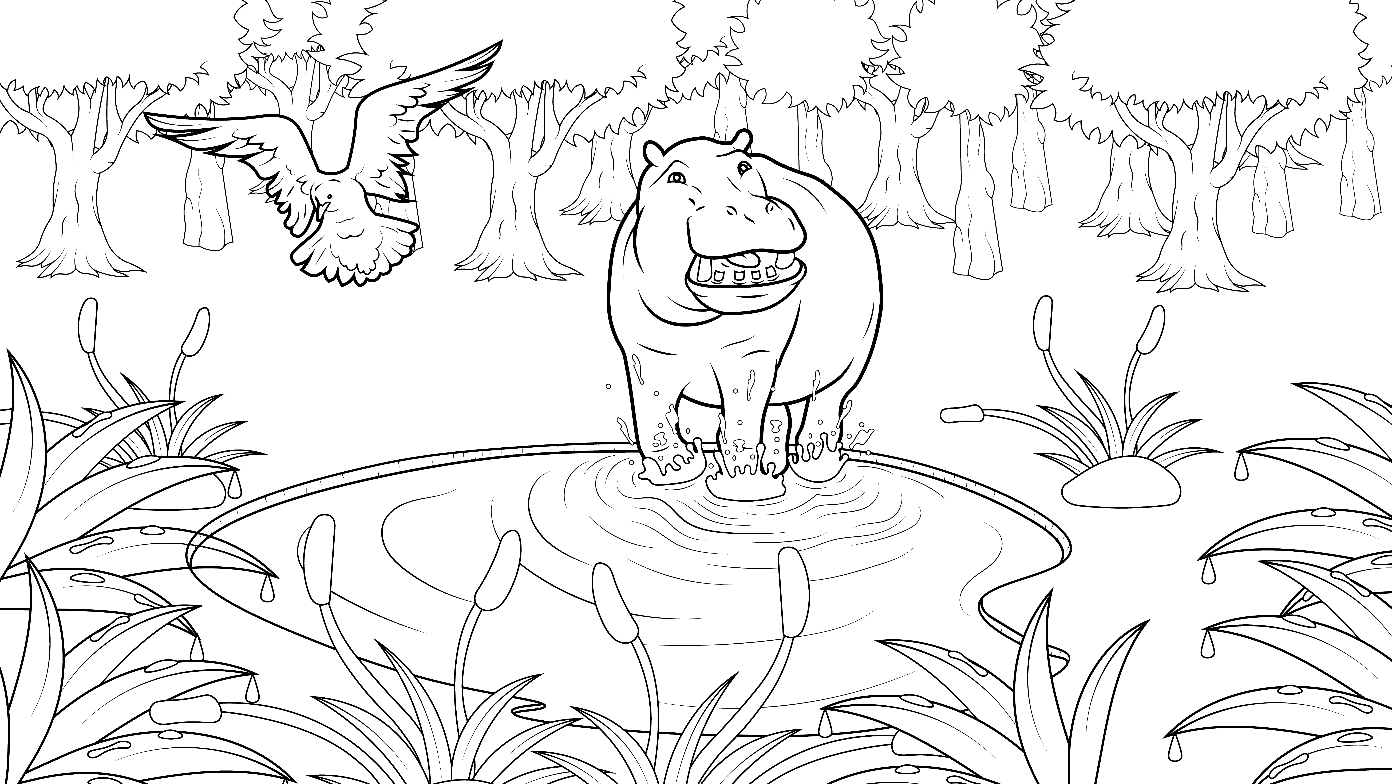 the hippopotamuses did tromp into the ponds.
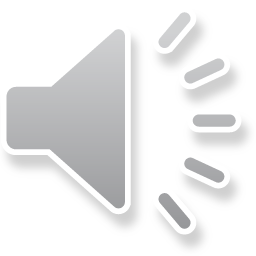 Noah and his family gasped at the new world
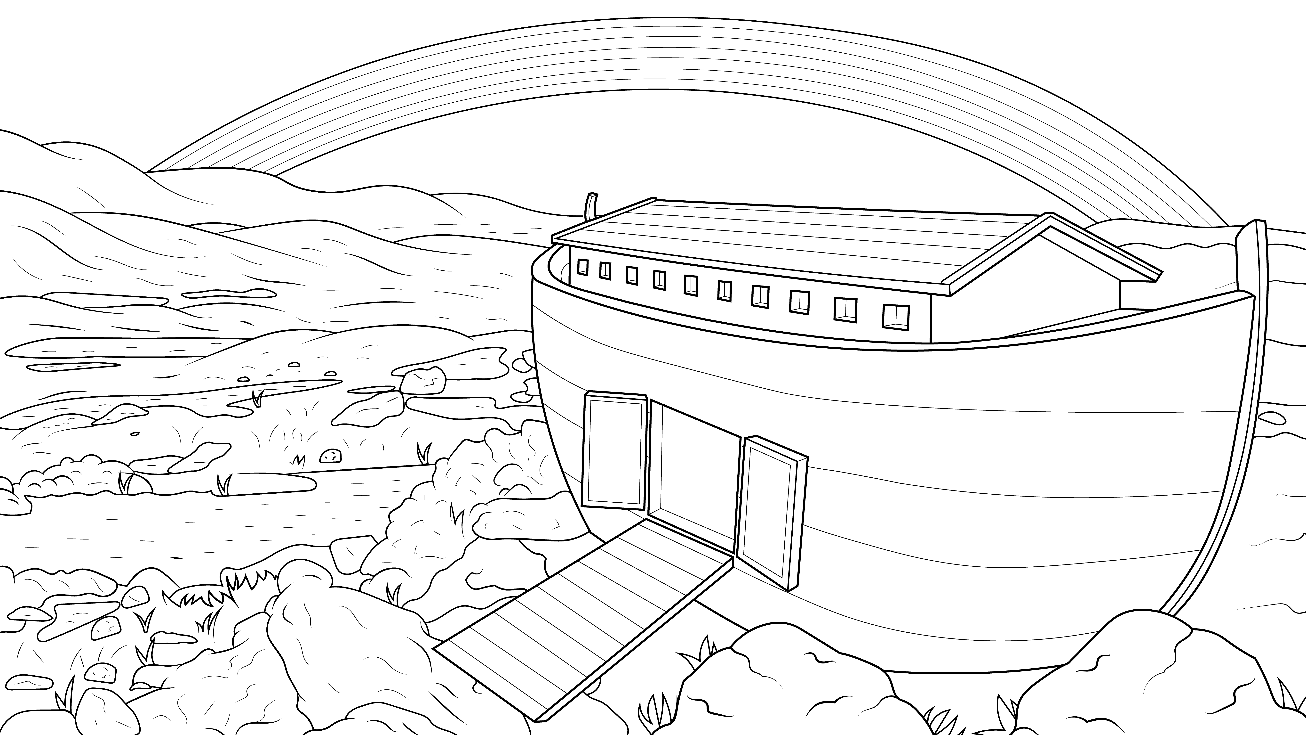 with fresh smells, fresh grass, and grand plants.
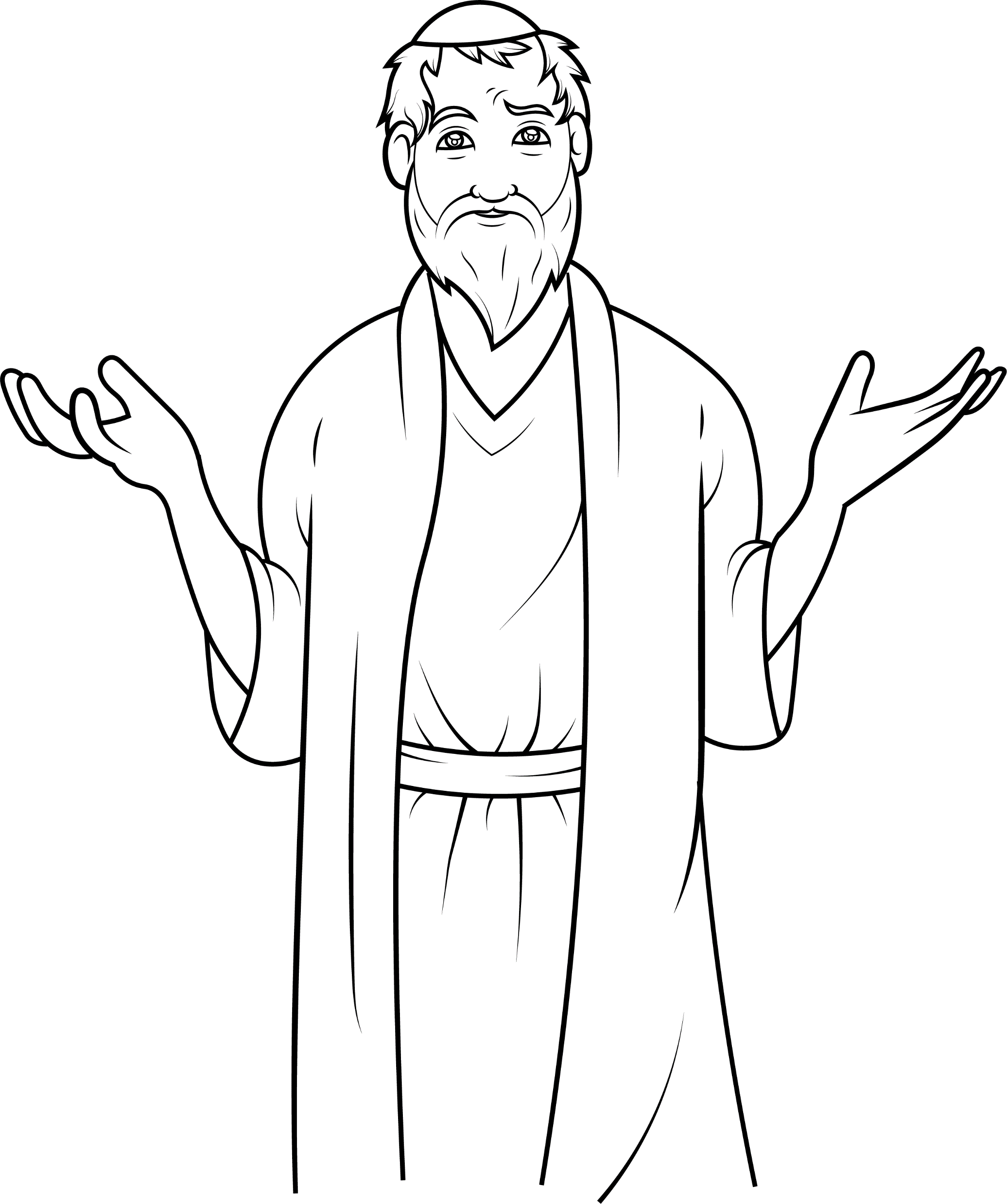 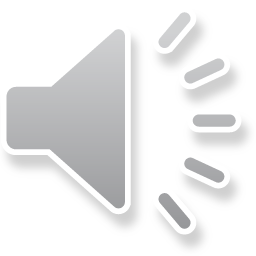 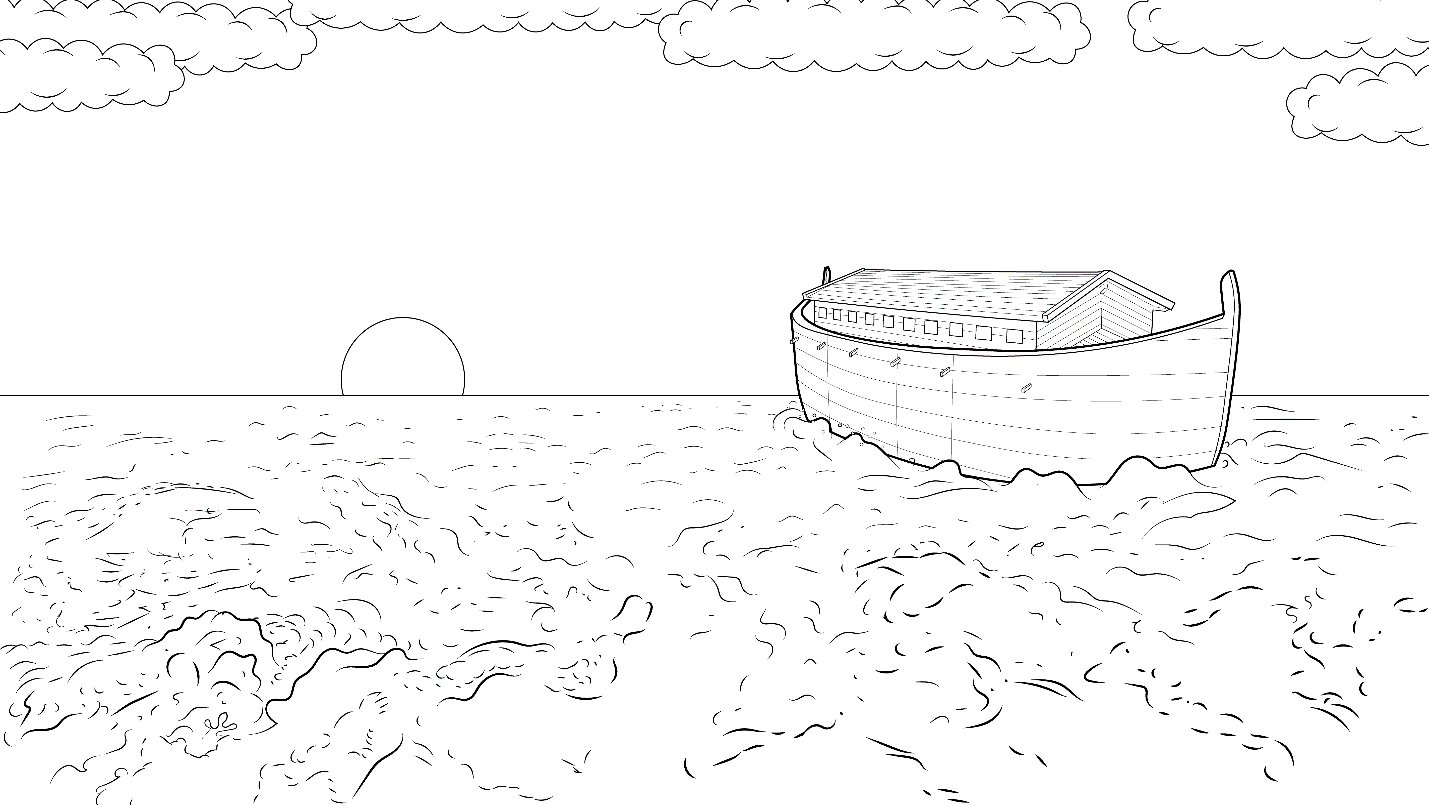 God promised he would never again flood 
the earth.
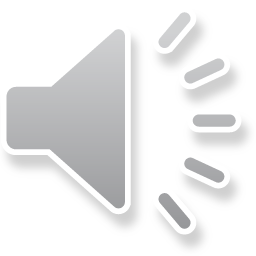 He smiled on the new world
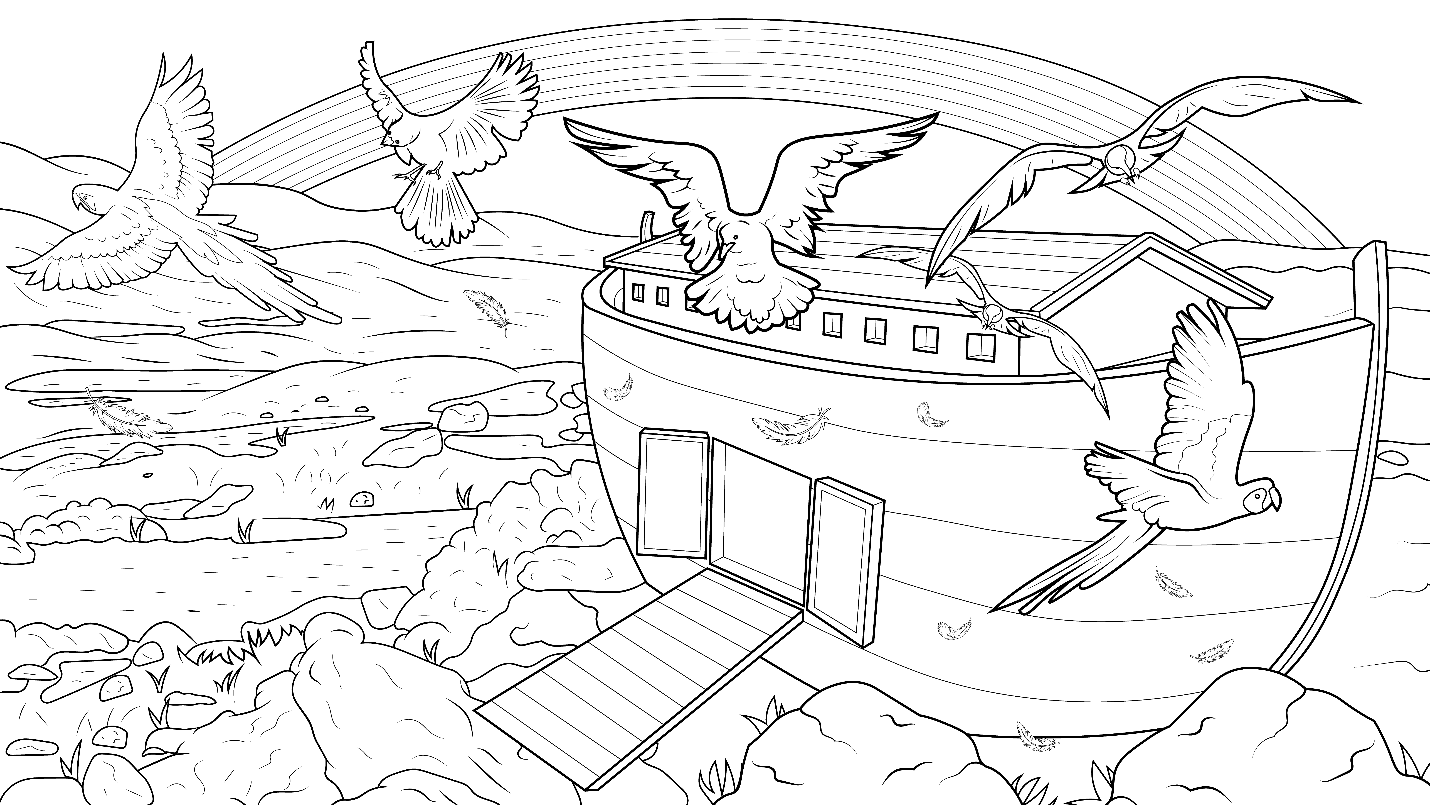 with a big, beautiful rainbow.
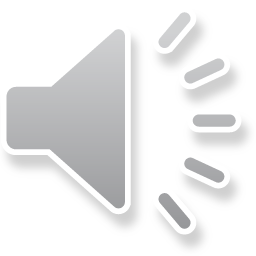 The End
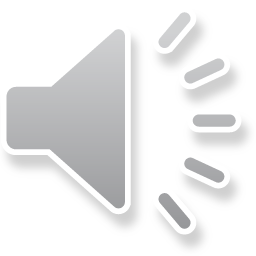 1.11 Story Without Illustrations

Drip, Drop, 
Stomp, Clomp
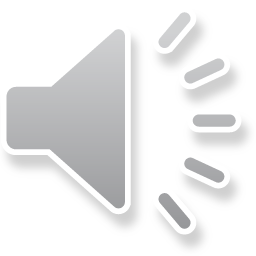 God remembered that ark floating alone upon the waters.
With a plip and a plop 
and drip and a drop, 
that big, old ship came to a stop.
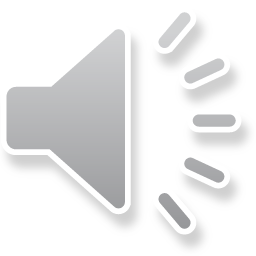 Noah opened the ark door, and God said, “Come out.” Splash, crash – off at last. 
What a blast! So glad!
With a flip and a flop, the frogs did hop into the ponds and swim off.
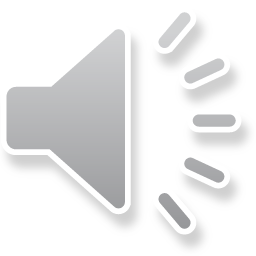 The shrimps, squids, and clams, 
off they swam.
The elephants and baby calves did almost jump with a trump and a bump off they did thump.
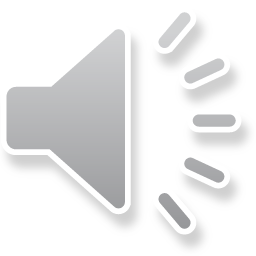 With their wings, flamingos and flying things - off in a flock with a flip they did flap.
With a snip and a snap and a clip and a clap, the turtles crept into the woods.
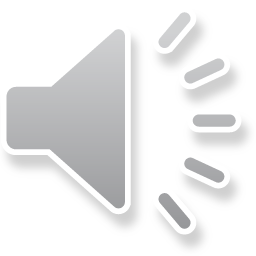 Romp, tromp, stomp, clomp – 
the hippopotamuses did tromp into 
the ponds.
Noah and his family gasped at the new world with fresh smells, fresh grass, and grand plants.
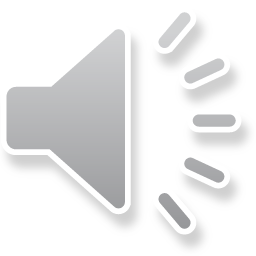 God promised he would never again flood the earth.
He smiled on the new world with a big, beautiful rainbow.
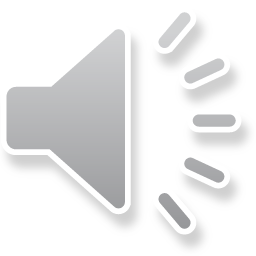 The End
Story: Carol Hale
Illustrations: Ivan Mader
Power Point arrangements: Steve March
www.EasyReadEnglish.com
www.EZReadEnglish.org/lower-levels
Another important teaching tool… 
Easy Breezy Reading   (https://www.easybreezyreading.com)
Designed to help new, struggling, and especially dyslexic learners, Easy Breezy Reading is broken up into Laughing Letters and Funny Phonograms. Both tools use illustrated patterns that mimic the shapes of the letters to give your students one more sense to link the phonetic sound of the letters.
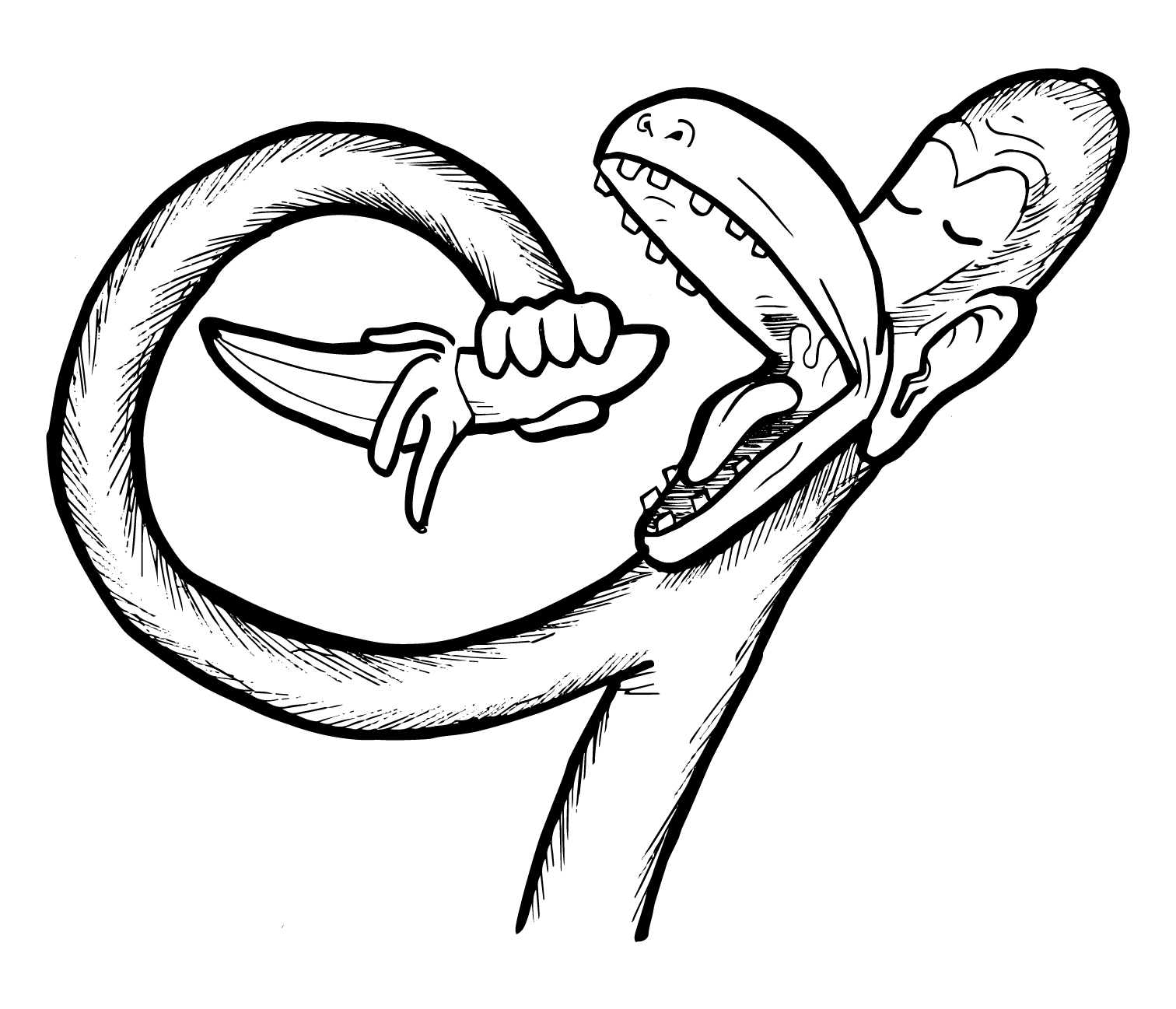 ey
monk
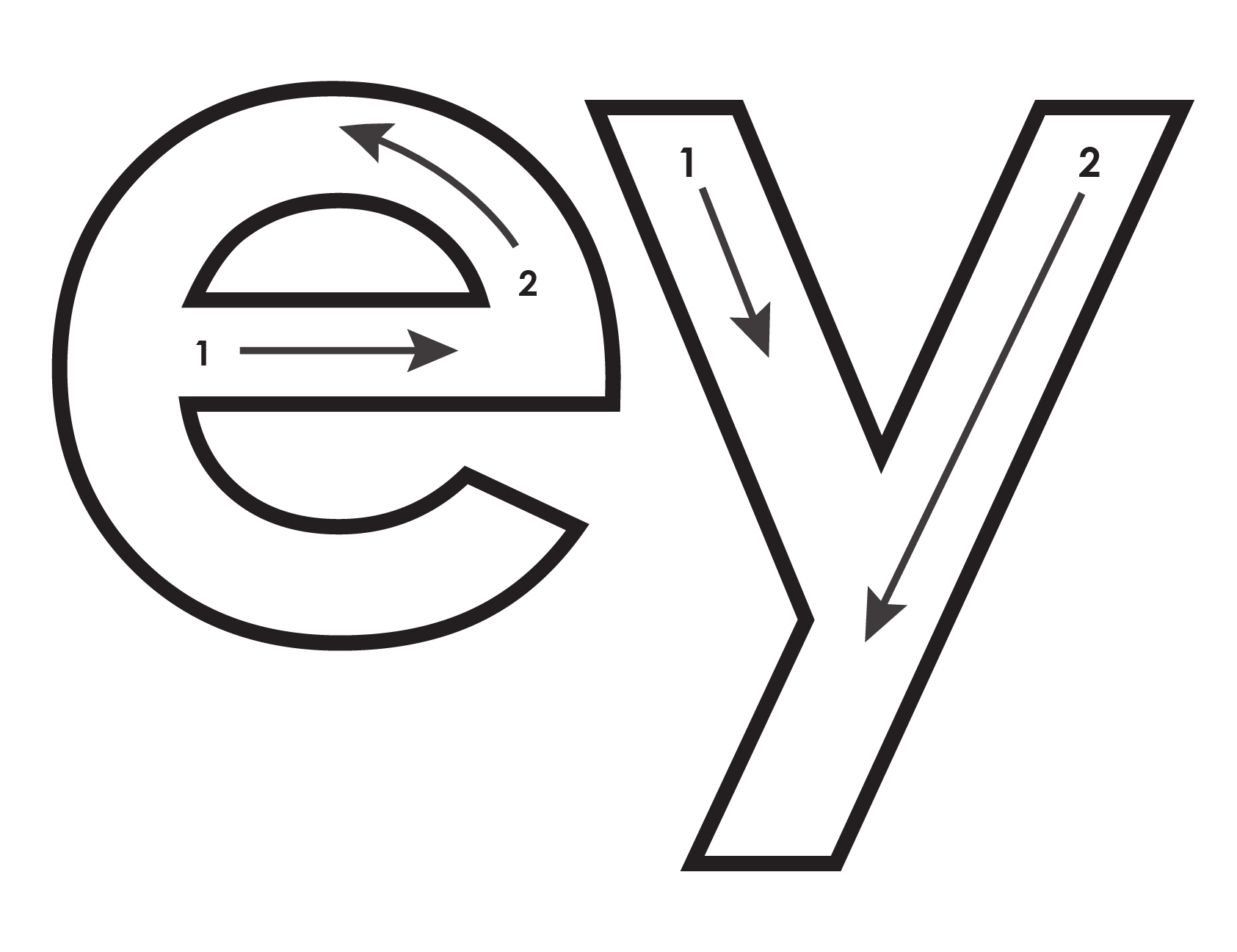 Our scope and sequence matches Easy Read English Lower Levels. Progressing through the Easy Breezy Reading curriculum is sure to accelerate your students’ comprehension of the written English language.
You can procure Laughing Letters or Funny Phonograms through our website.
https://www.easybreezyreading.com/curriculum